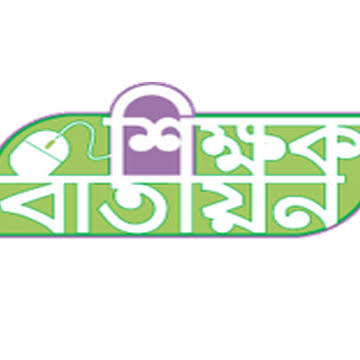 বিসমিল্লাহির রাহমানির রাহীম
আসসালামু আলাইকুম
28-Oct-21 10:53 PM
1
ওবায়দুল হক , সহকারি শিক্ষক, ছলেমা নজির ‍উচ্চ বিদ্যালয়,ছাগলনাইয়া, ফেনী।
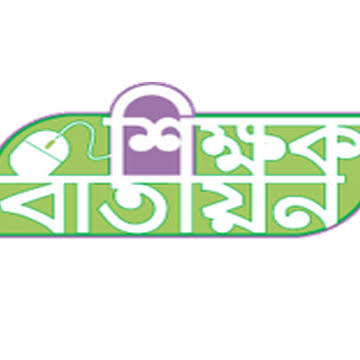 মাল্টিমিডিয়া ক্লাসে সবাইকে অভিনন্দন
28-Oct-21 10:53 PM
2
ওবায়দুল হক , সহকারি শিক্ষক, ছলেমা নজির ‍উচ্চ বিদ্যালয়,ছাগলনাইয়া, ফেনী।
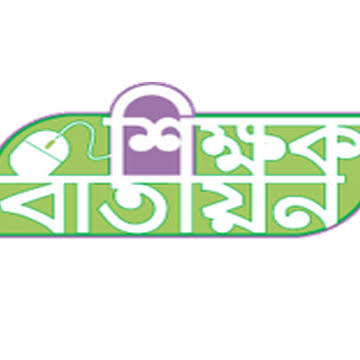 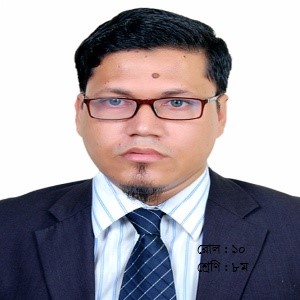 পাঠ পরিচিতি
শিক্ষক পরিচিতি
ওবায়দুল হক
শ্রেণি – ৮ম
বিষয় – গণিত
অধ্যায় – ২য়
(মুনাফা)
এম.এস.সি. ( পদার্থ বিজ্ঞান ) ,এম.বি.এ. 
( ফিন্যান্স ) , প্রিমিয়ার বিশ্ববিদ্যালয়, চট্টগ্রাম।
সহকারী শিক্ষক ( ‍বিজ্ঞান )
ছলেমা নজির উচ্চ বিদ্যালয়,
হরিপুর , ছাগলনাইয়া , ফেনী। 
মোবাইল নং : 01814386353
E-mail:obaidulsumonpu@gmail.com
Youtube : Online Education By Obaidul Hoq
28-Oct-21 10:53 PM
3
ওবায়দুল হক , সহকারি শিক্ষক, ছলেমা নজির ‍উচ্চ বিদ্যালয়,ছাগলনাইয়া, ফেনী।
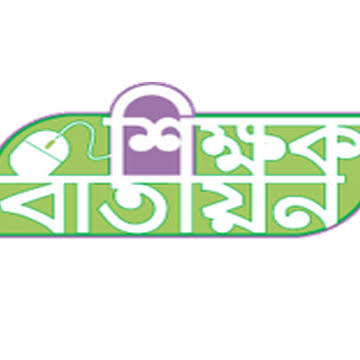 পূর্বজ্ঞান যাচাই
মুনাফা কী ?
সরল মুনাফা কী ?
Compound Interest বলতে কী বুঝায় ?
28-Oct-21 10:53 PM
4
ওবায়দুল হক , সহকারি শিক্ষক, ছলেমা নজির ‍উচ্চ বিদ্যালয়,ছাগলনাইয়া, ফেনী।
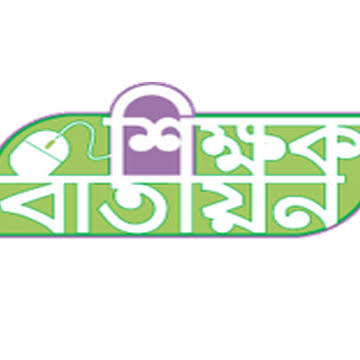 পূর্বজ্ঞান যাচাইয়ের উত্তর
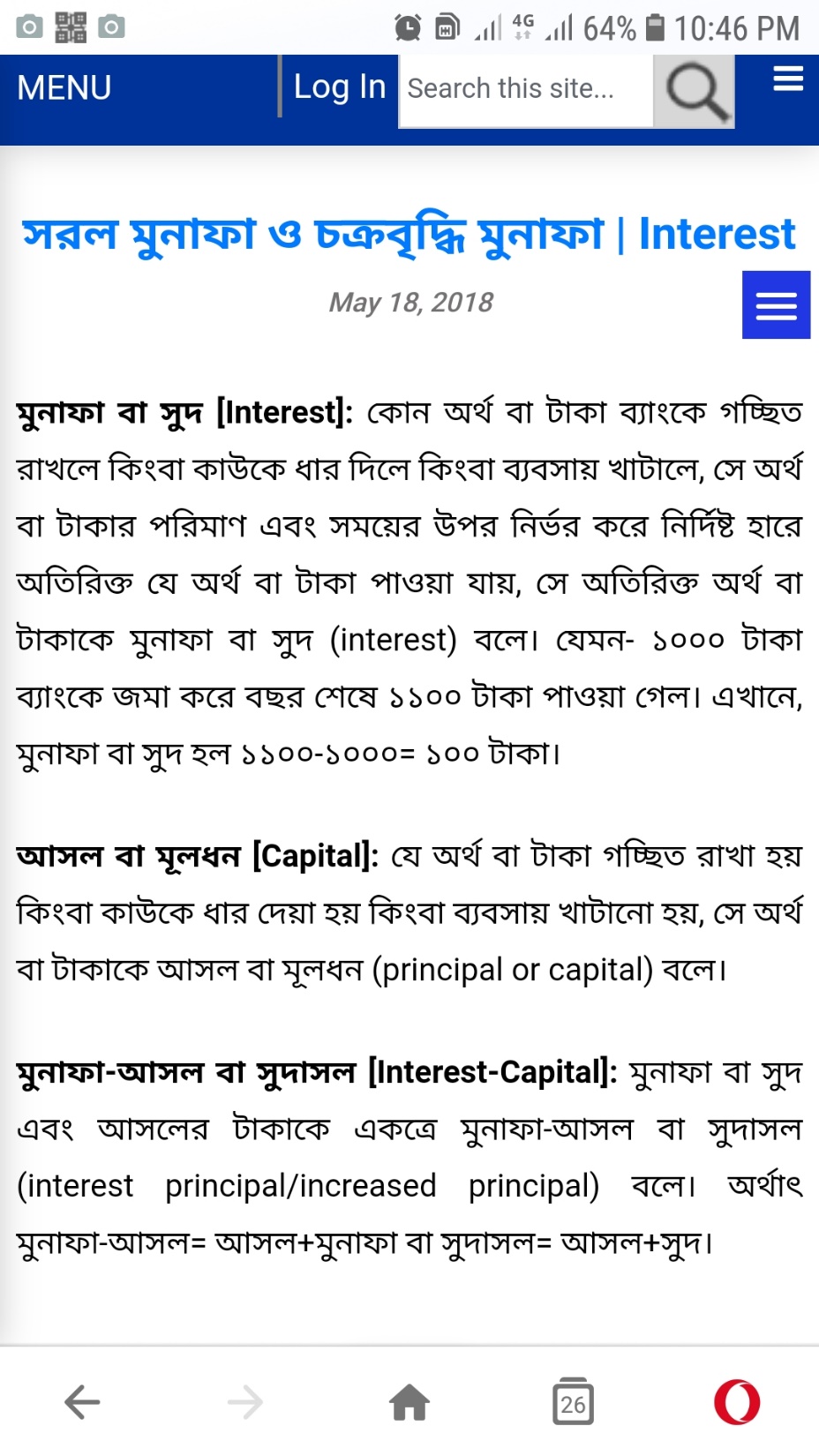 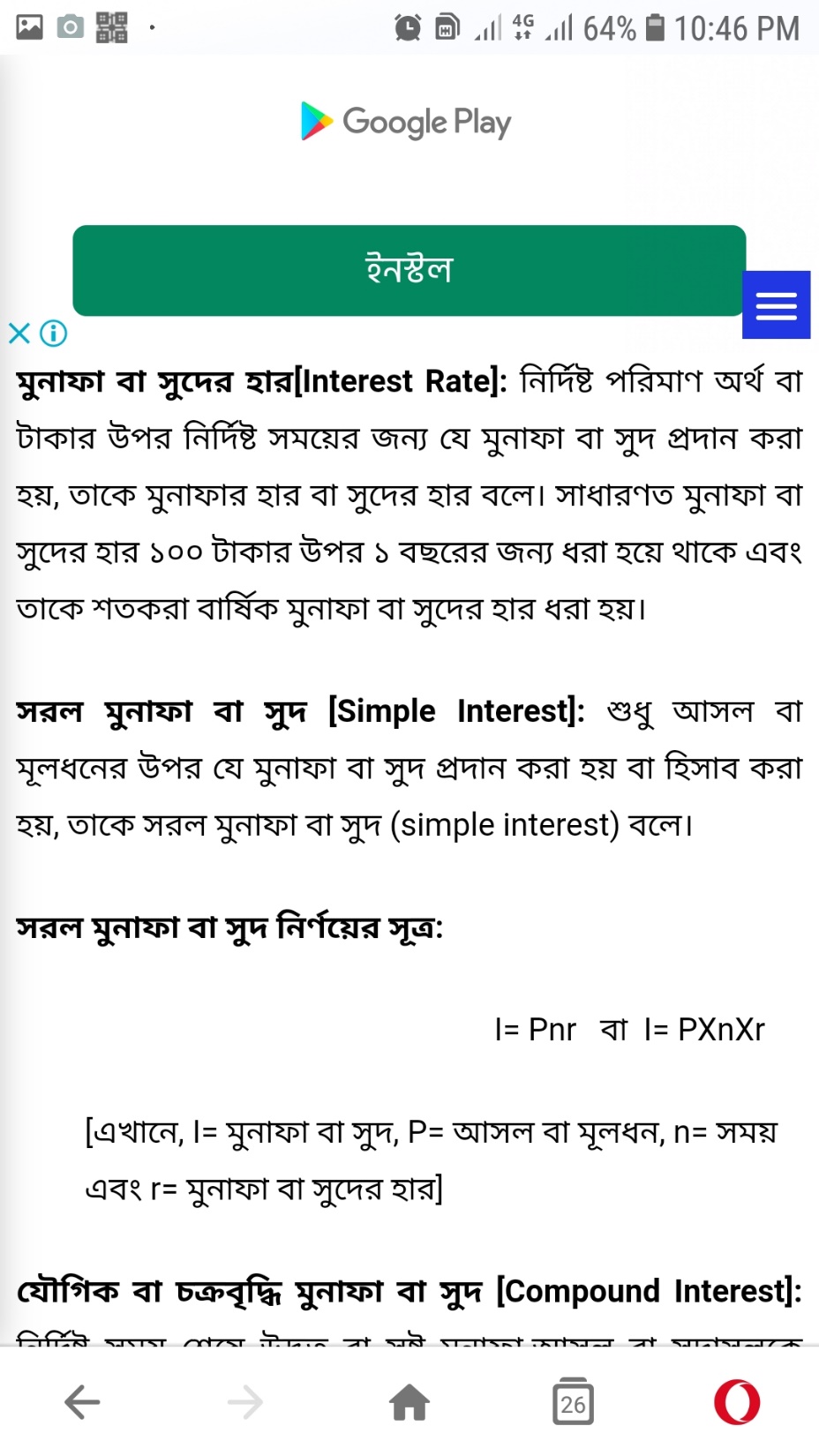 Compound Interst বলতে চক্রবৃদ্ধি মুনাফাকে বুঝায়।
28-Oct-21 11:09 PM
5
ওবায়দুল হক , সহকারি শিক্ষক, ছলেমা নজির ‍উচ্চ বিদ্যালয়,ছাগলনাইয়া, ফেনী।
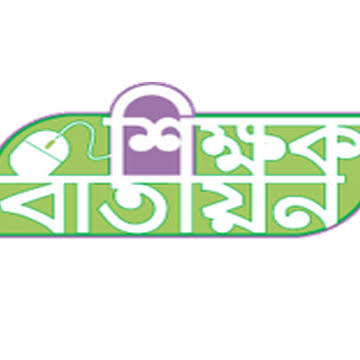 আজকের পাঠ
চক্রবৃদ্ধি মুনাফা
28-Oct-21 11:10 PM
6
ওবায়দুল হক , সহকারি শিক্ষক, ছলেমা নজির ‍উচ্চ বিদ্যালয়,ছাগলনাইয়া, ফেনী।
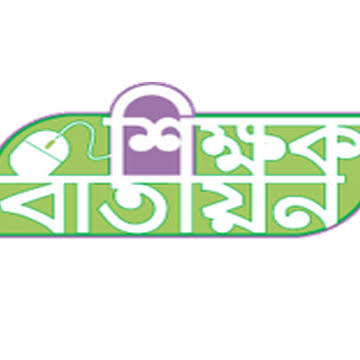 শিখনফল
চক্রবৃদ্ধি মুনাফা কী তা বলতে পারবে।
চক্রবৃদ্ধি মুনাফা নির্ণয়ের সূত্র সমূহ বলতে পারবে।
চক্রবৃদ্ধি মুনাফা সংক্রান্ত গাণিতিক সমস্যা সমাধান করতে পারবে।
28-Oct-21 10:54 PM
7
ওবায়দুল হক , সহকারি শিক্ষক, ছলেমা নজির ‍উচ্চ বিদ্যালয়,ছাগলনাইয়া, ফেনী।
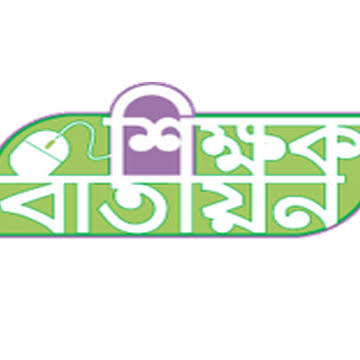 চক্রবৃদ্ধি  মুনাফা বা সুদ
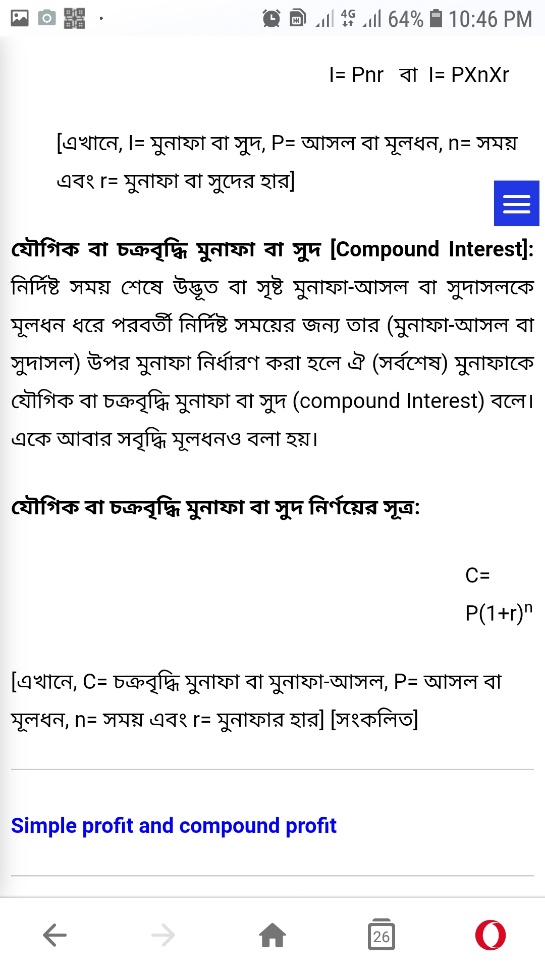 28-Oct-21 11:11 PM
8
ওবায়দুল হক , সহকারি শিক্ষক, ছলেমা নজির ‍উচ্চ বিদ্যালয়,ছাগলনাইয়া, ফেনী।
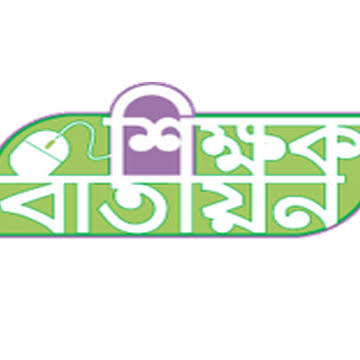 চক্রবৃদ্ধি মুনাফা সংক্রান্ত সূত্রের সাংকেতিক চিহ্ন
মূলধন বা আসল = p (principal)
মুনাফার হার = r (rate of interest)
মুনাফা= I (profit)
সময় =n (time)
সবৃদ্ধিমূল বা মুনাফা আসল = A ( Total amount )
+
আসল
মুনাফা
=
মুনাফা আসল
A
p
=
I
+
28-Oct-21 10:53 PM
9
ওবায়দুল হক , সহকারি শিক্ষক, ছলেমা নজির ‍উচ্চ বিদ্যালয়,ছাগলনাইয়া, ফেনী।
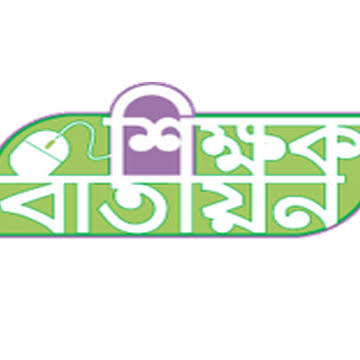 চক্রবৃদ্ধি মুনাফা সংক্রান্ত সূত্র সমূহ
28-Oct-21 11:01 PM
10
ওবায়দুল হক , সহকারি শিক্ষক, ছলেমা নজির ‍উচ্চ বিদ্যালয়,ছাগলনাইয়া, ফেনী।
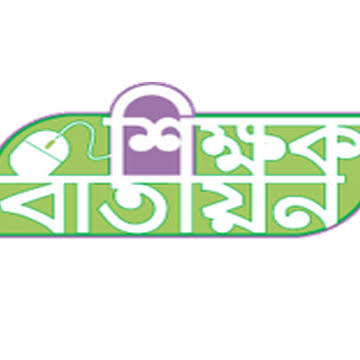 চক্রবৃদ্ধি মুনাফা সংক্রান্ত গাণিতিক সমস্যা
বার্ষিক শতকরা ৮.৫০ টাকা চক্রবৃদ্ধি মুনাফায় ১০০০০ টাকার ২ বছরের সবৃদ্ধিমূল ও চক্রবৃদ্ধি মুনাফা নির্ণয় কর। [ JSC-১৩ ]
28-Oct-21 11:40 PM
11
ওবায়দুল হক , সহকারি শিক্ষক, ছলেমা নজির ‍উচ্চ বিদ্যালয়,ছাগলনাইয়া, ফেনী।
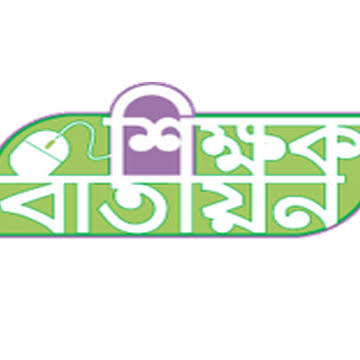 সরল মুনাফা সংক্রান্ত সূত্র সমূহ
28-Oct-21 11:50 PM
12
ওবায়দুল হক , সহকারি শিক্ষক, ছলেমা নজির ‍উচ্চ বিদ্যালয়,ছাগলনাইয়া, ফেনী।
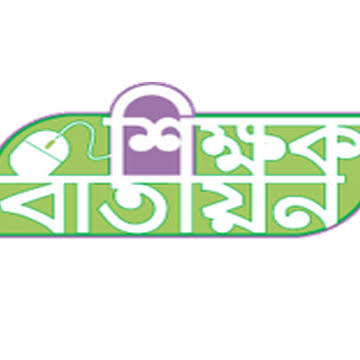 দলীয় কাজ
একই হার মুনাফায় কোনো মূলধনের এক বছরান্তে চক্রবৃদ্ধি মূলধন ৬৫০০ টাকা ও দুই বছরান্তে চক্রবৃদ্ধি মূলধন ৬৭৬০ টাকা হলে ,মূলধন কত ?
28-Oct-21 10:53 PM
13
ওবায়দুল হক , সহকারি শিক্ষক, ছলেমা নজির ‍উচ্চ বিদ্যালয়,ছাগলনাইয়া, ফেনী।
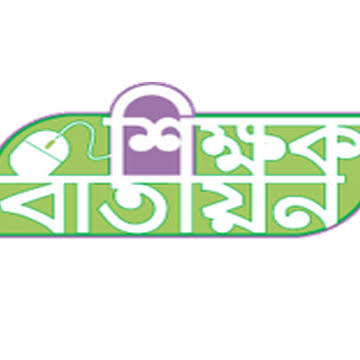 মূল্যায়ণ
সরল মুনাফা নির্ণয়ের সূত্রটি কী ?
 সবৃদ্ধিমূল কী ?
 বার্ষিক ১০% মুনাফায় ৮০০০ টাকার ৩ বছরের চক্রবৃদ্ধি মূলধন নির্ণয় কর।
28-Oct-21 10:53 PM
14
ওবায়দুল হক , সহকারি শিক্ষক, ছলেমা নজির ‍উচ্চ বিদ্যালয়,ছাগলনাইয়া, ফেনী।
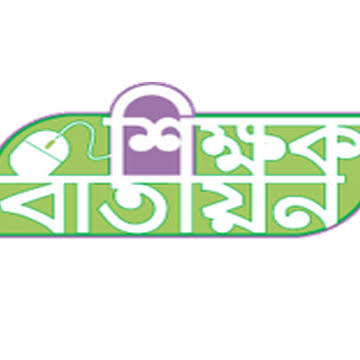 বা
র
ড়ী
কা
জ
বার্ষিক শতকরা ১০ টাকা মুনাফায় ৫০০০ টাকার ৩ বছরের সরল মুনাফা ও চক্রবৃদ্ধি মুনাফার পার্থক্য নির্ণয় কর।
28-Oct-21 10:53 PM
15
ওবায়দুল হক , সহকারি শিক্ষক, ছলেমা নজির ‍উচ্চ বিদ্যালয়,ছাগলনাইয়া, ফেনী।
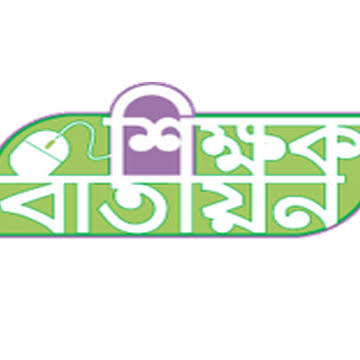 দ
স
বা
বা
ই
ন্য
ধন্যবাদ সবাইকে
কে
ধ
28-Oct-21 10:53 PM
16
ওবায়দুল হক , সহকারি শিক্ষক, ছলেমা নজির ‍উচ্চ বিদ্যালয়,ছাগলনাইয়া, ফেনী।